Hafta 6
Düzenli Diller
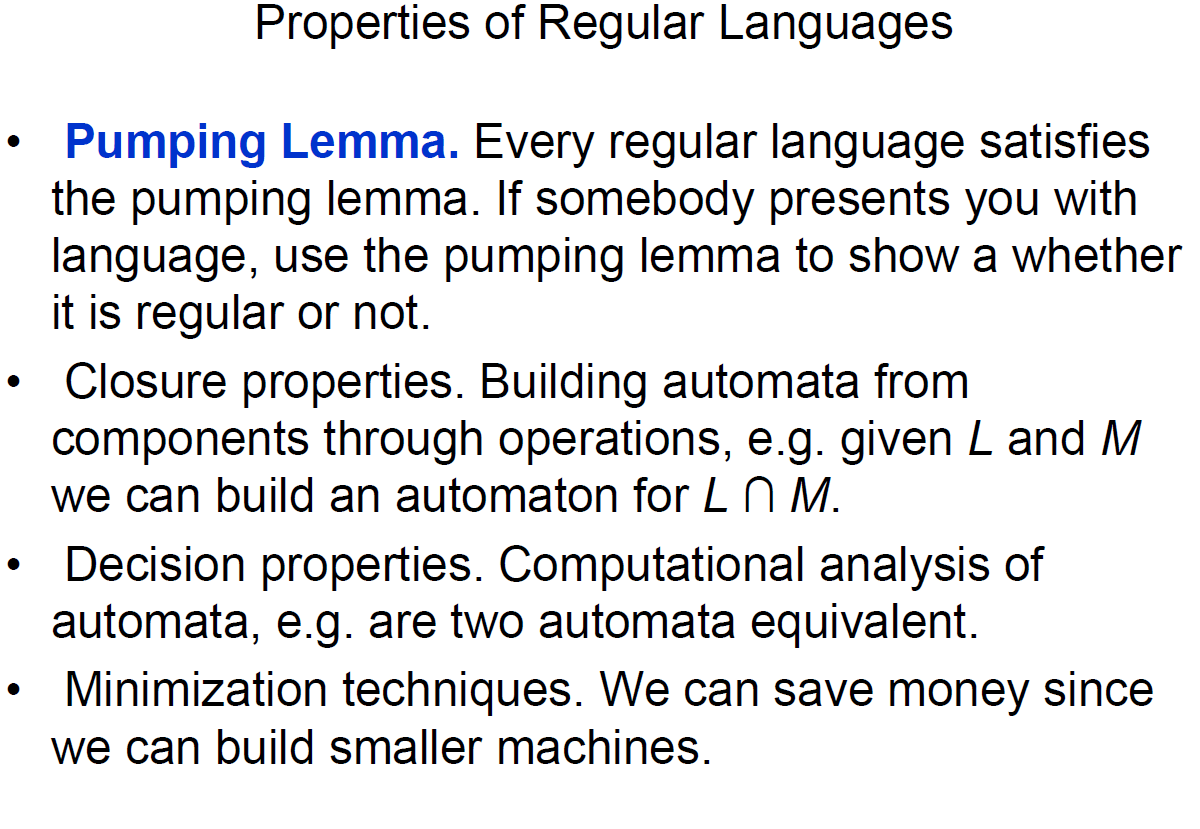 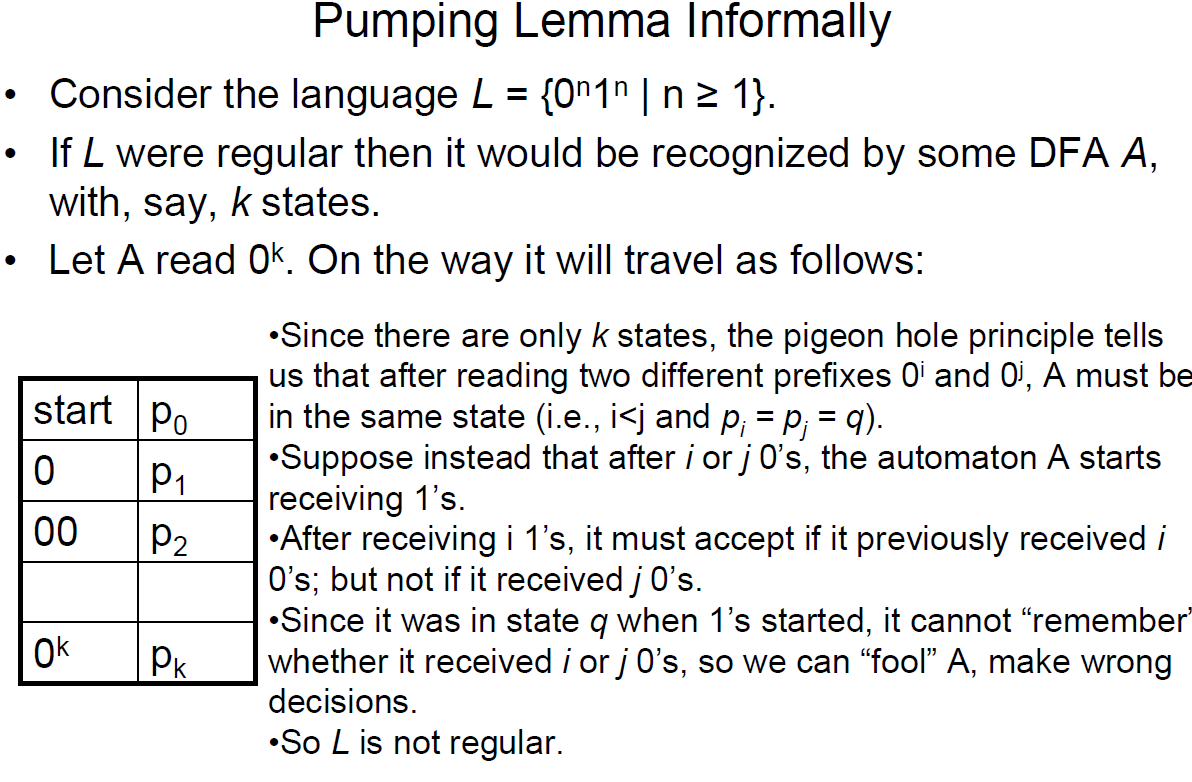 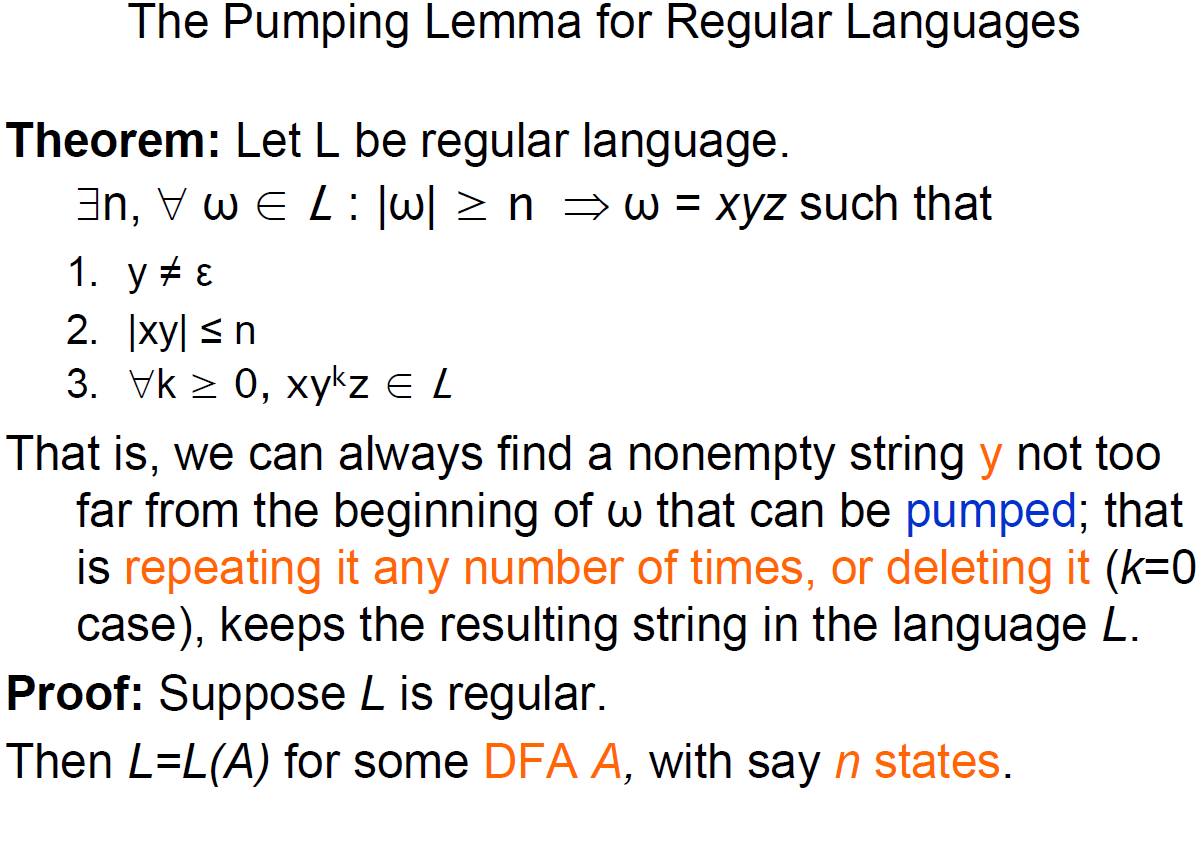 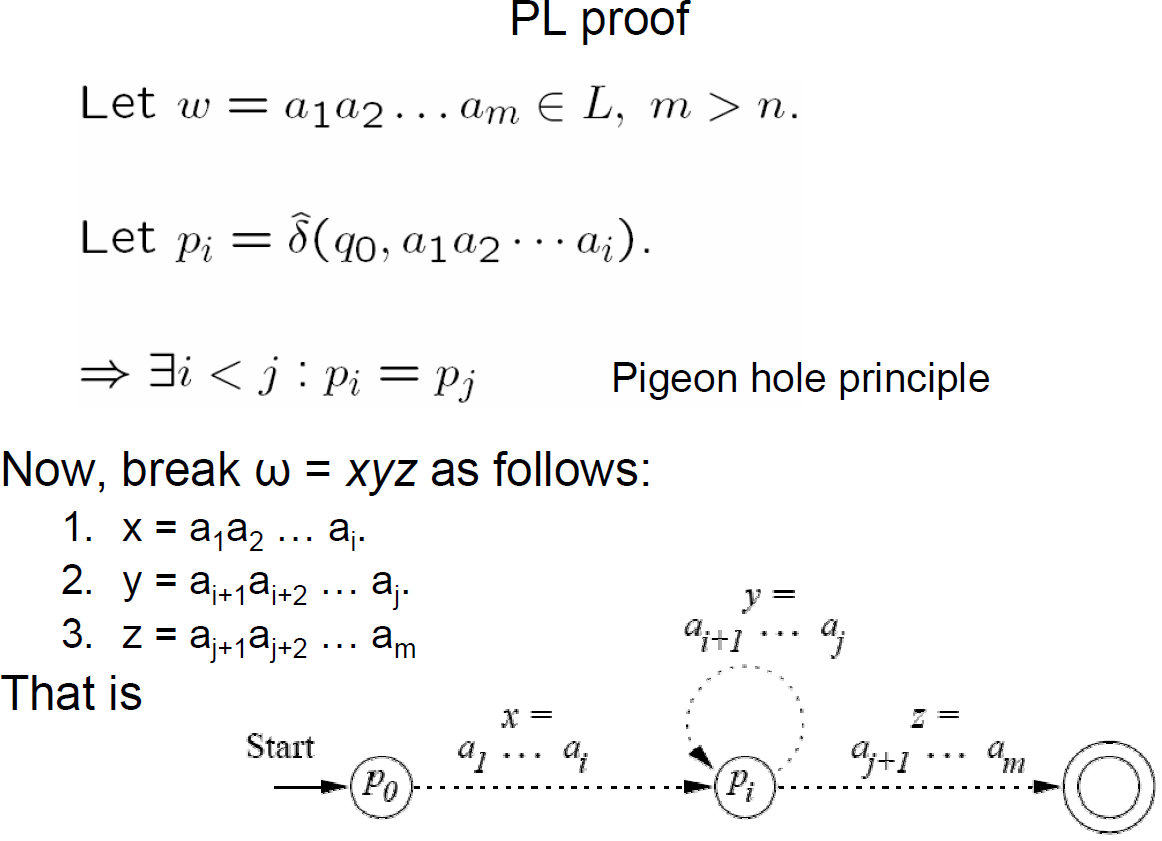 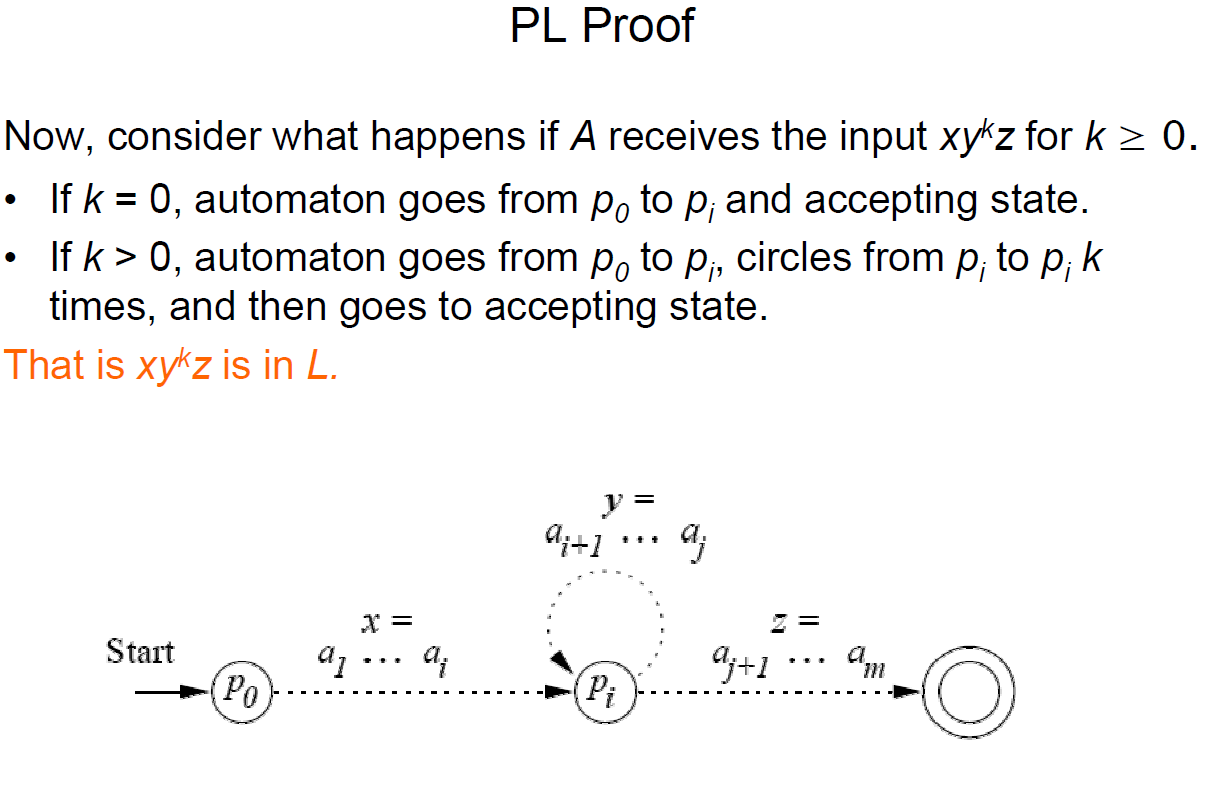 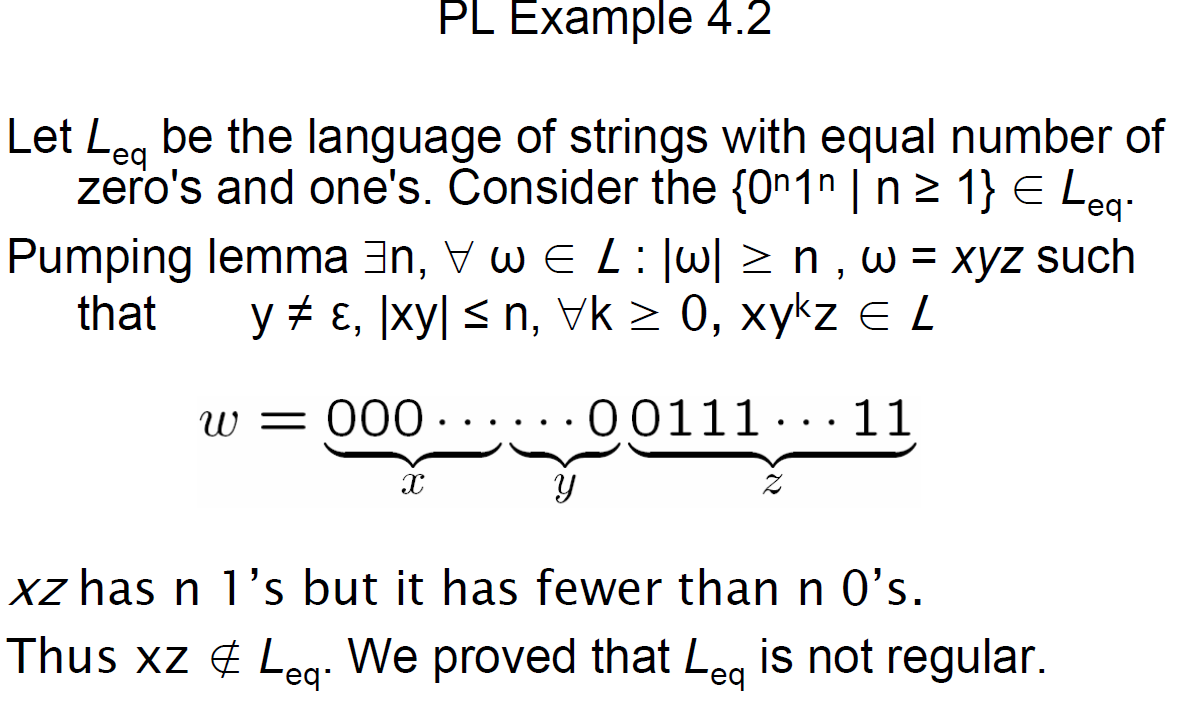 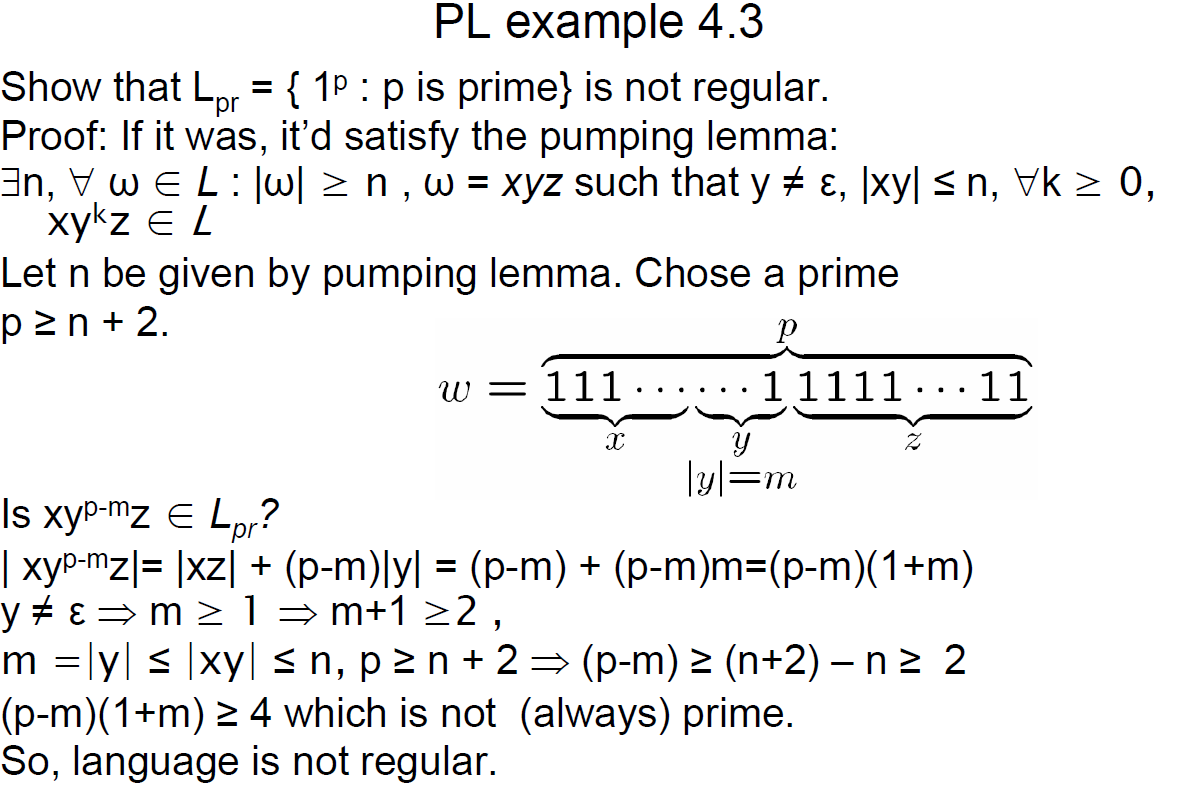 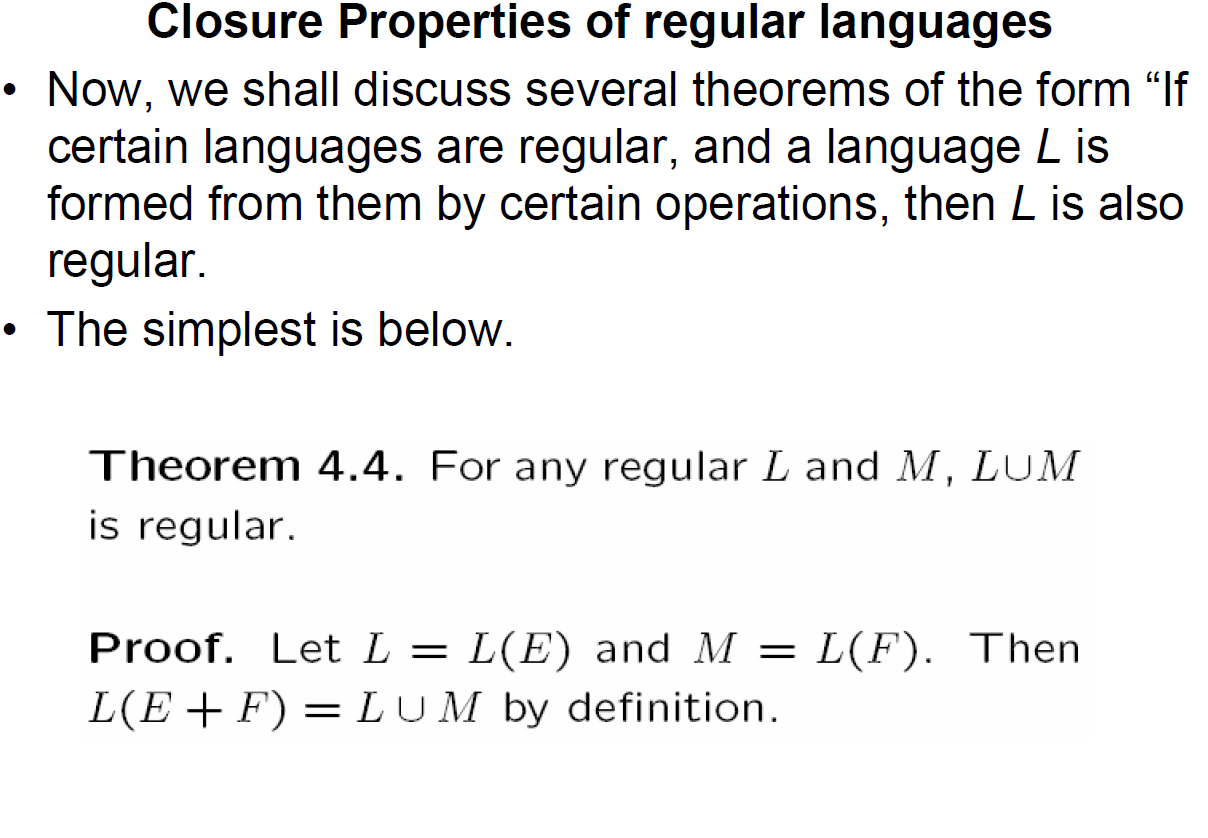 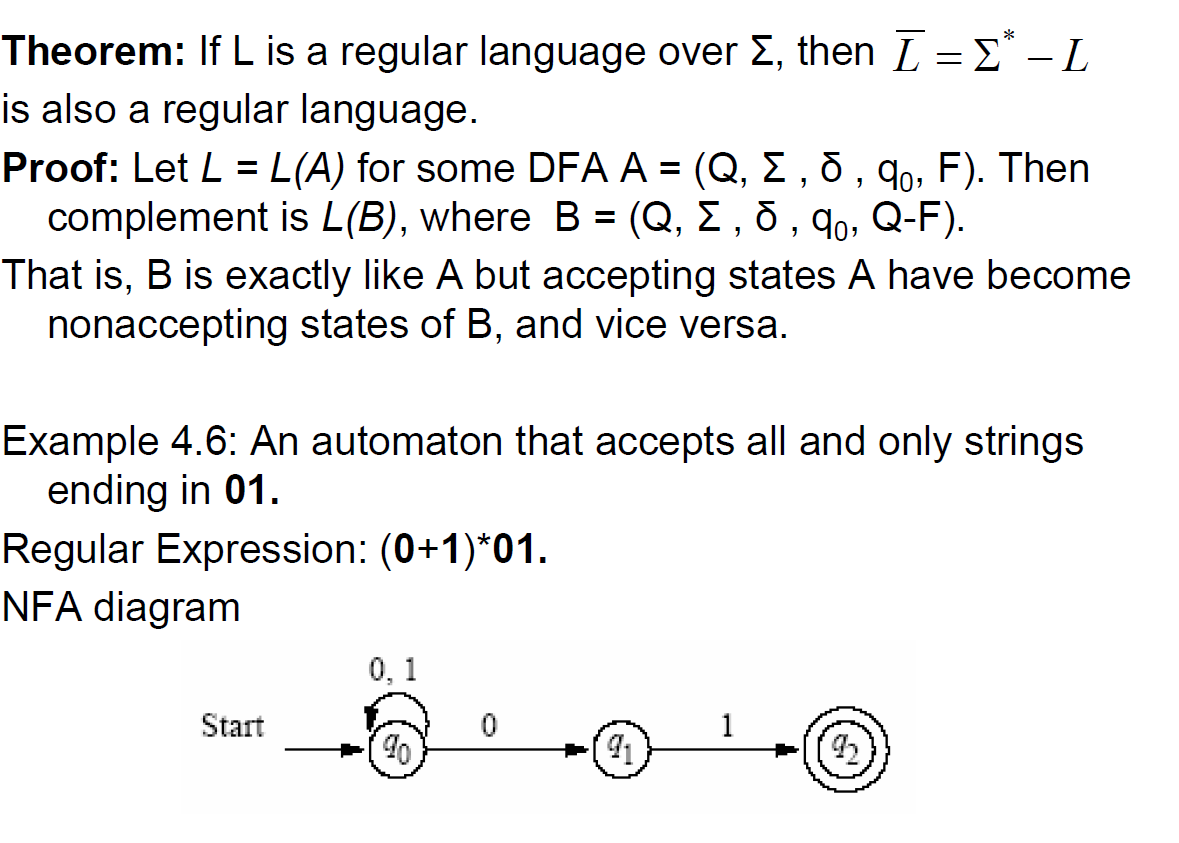 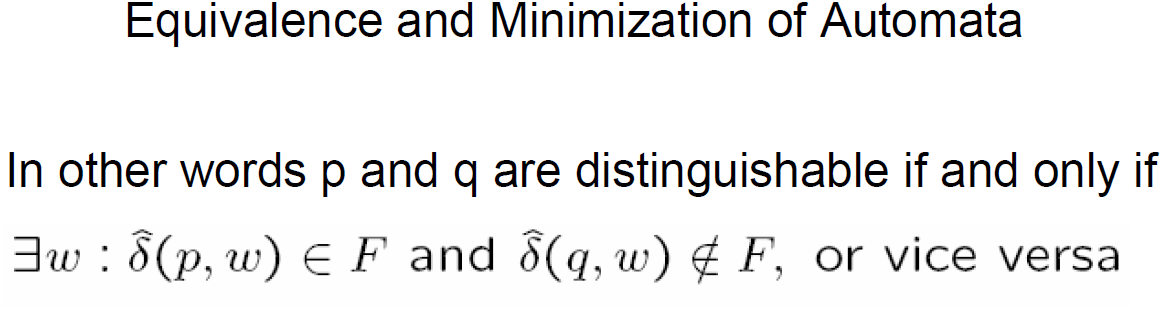 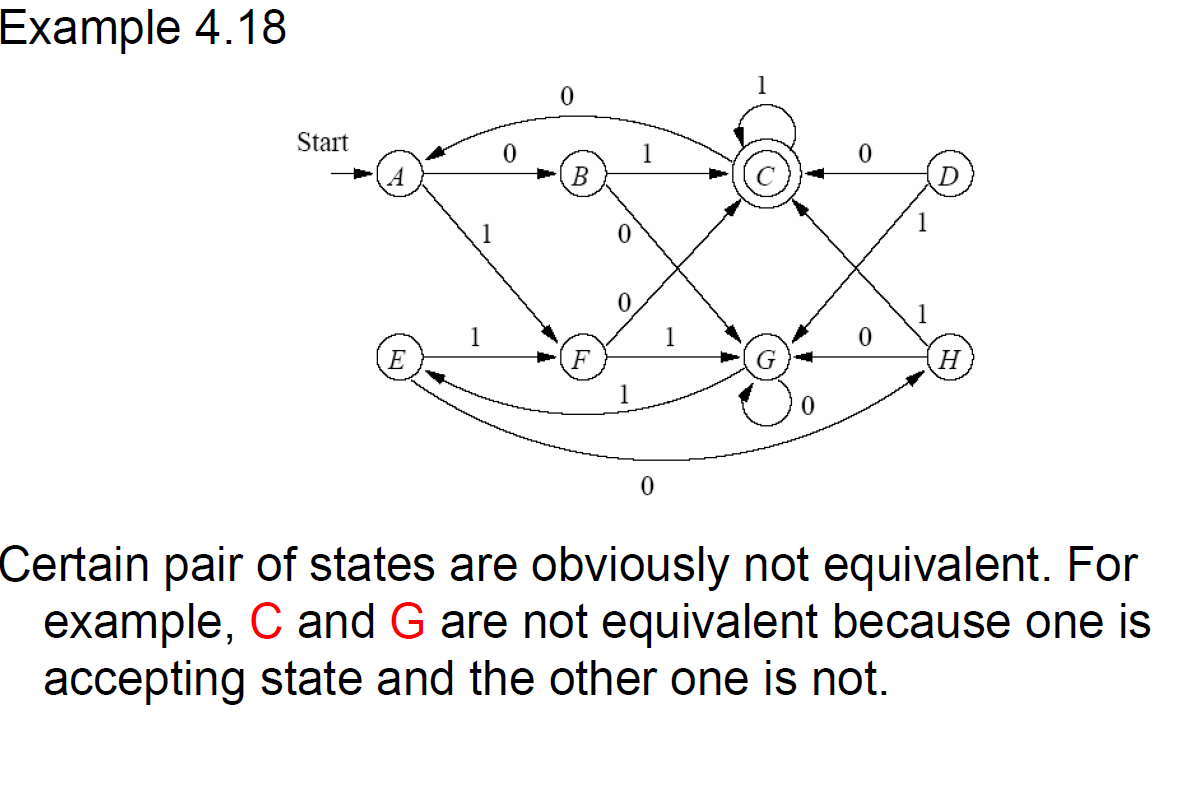 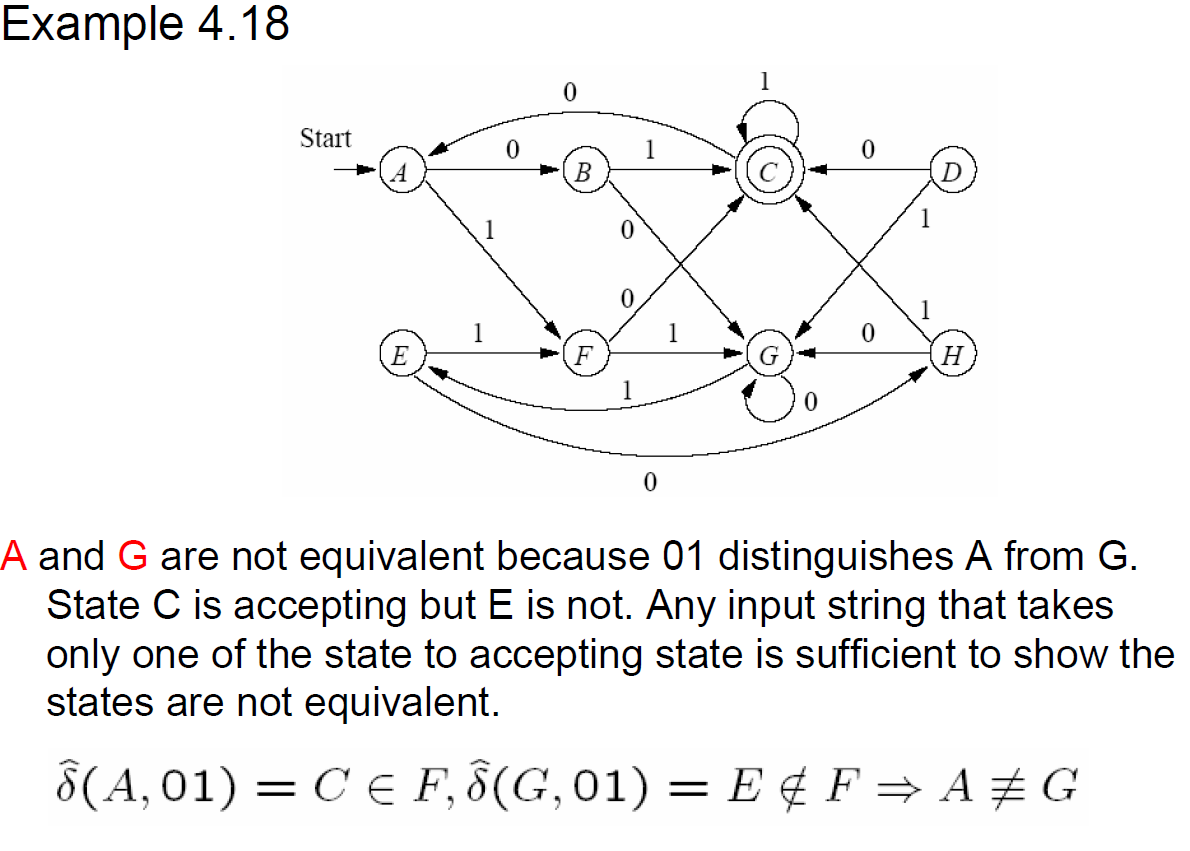 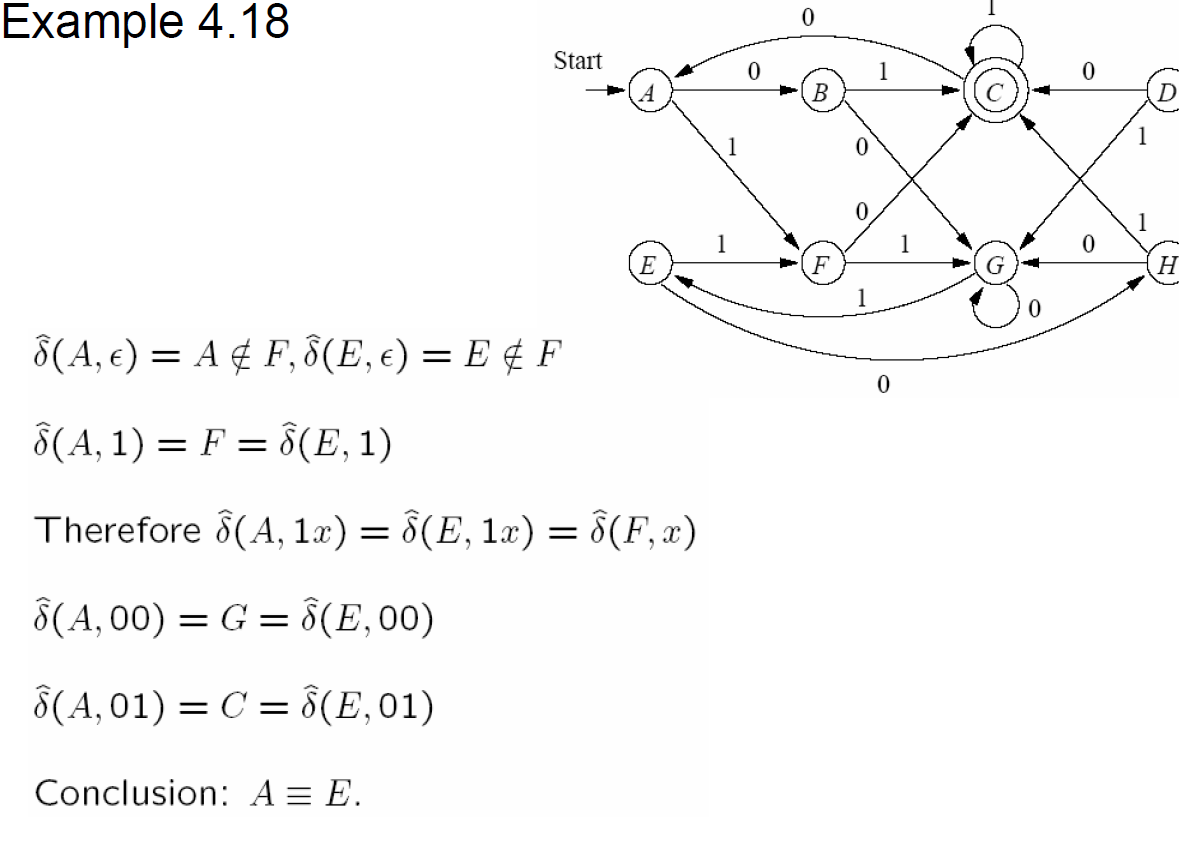 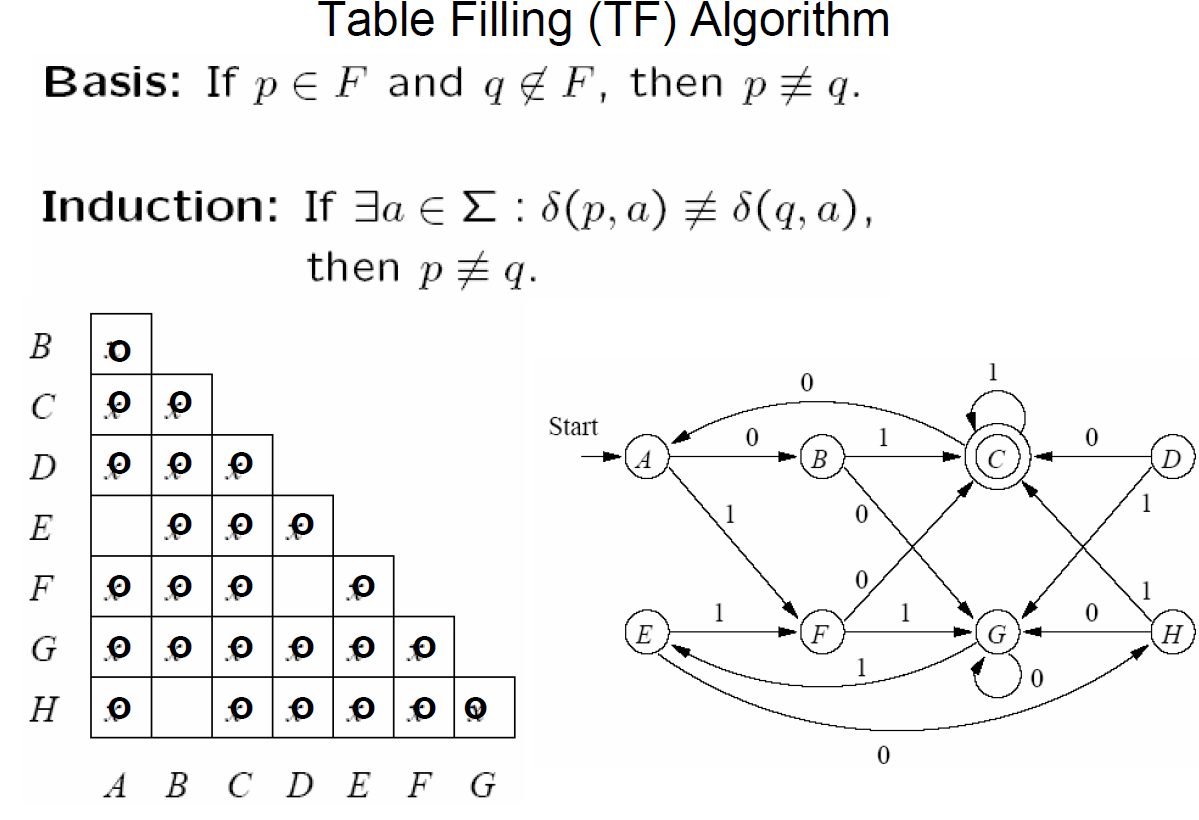 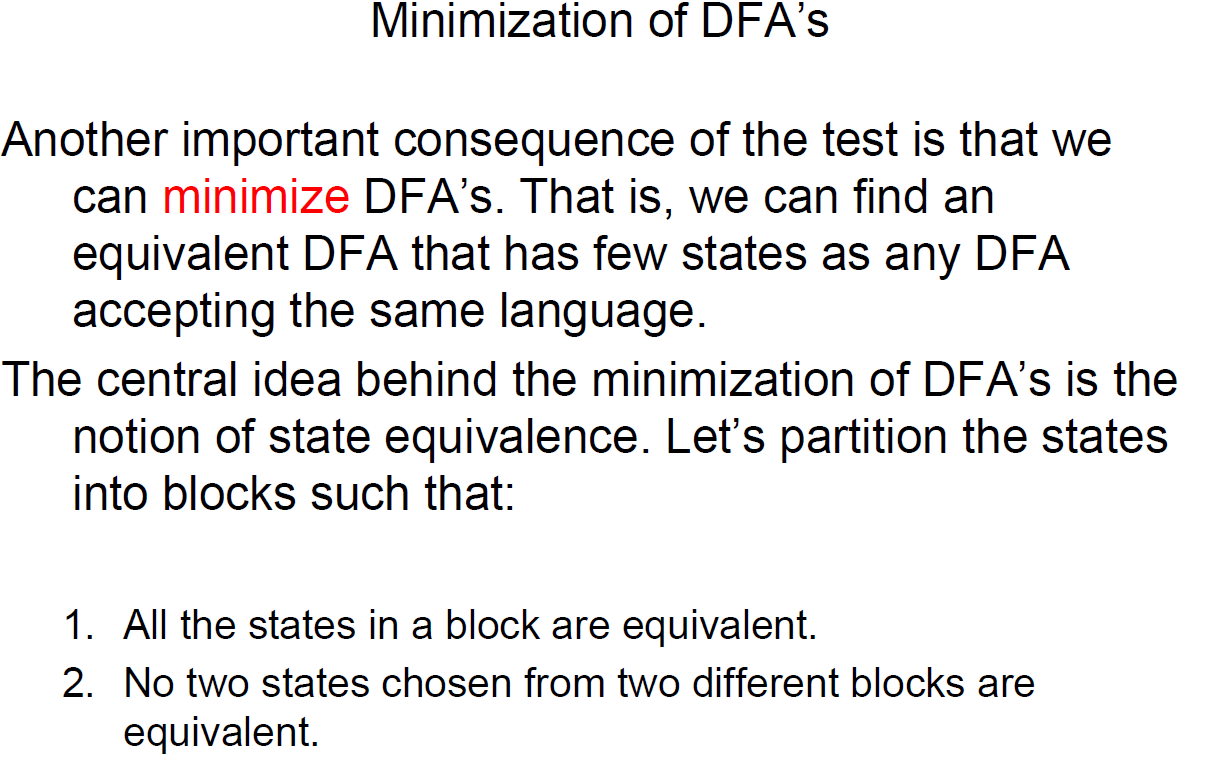 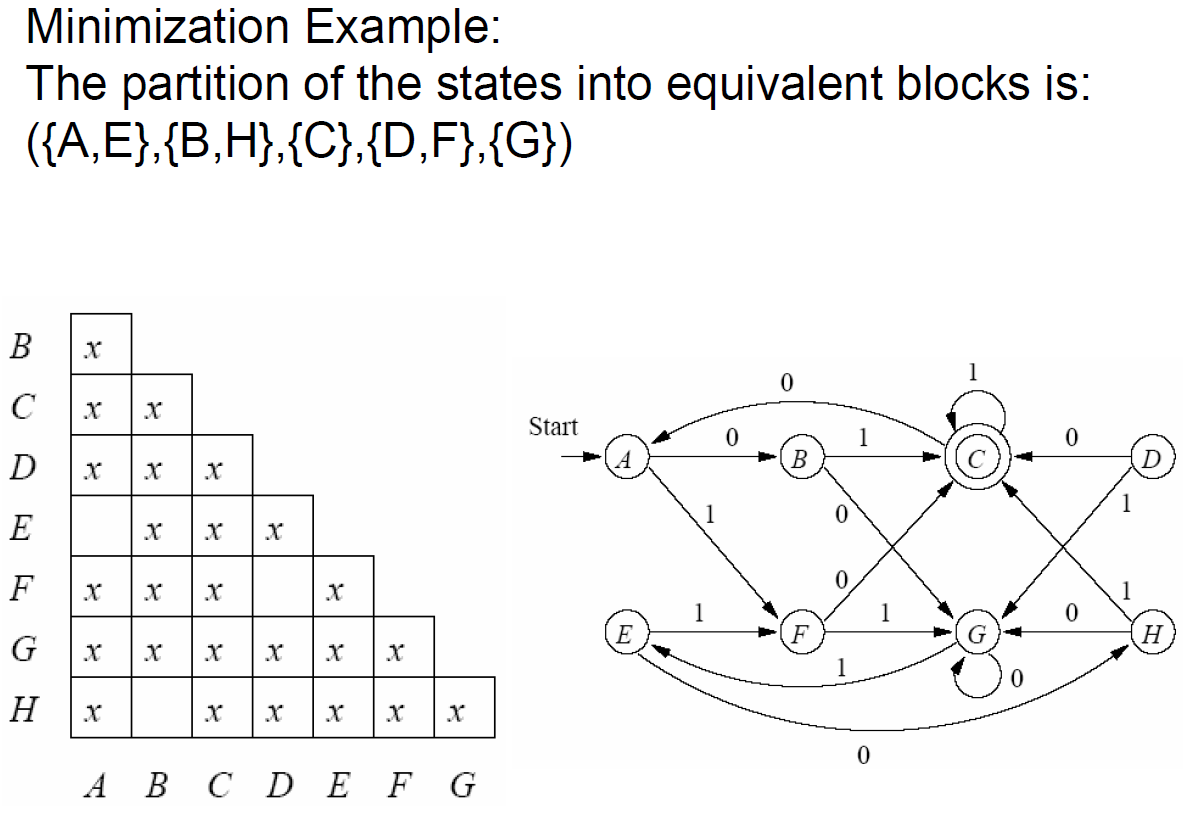 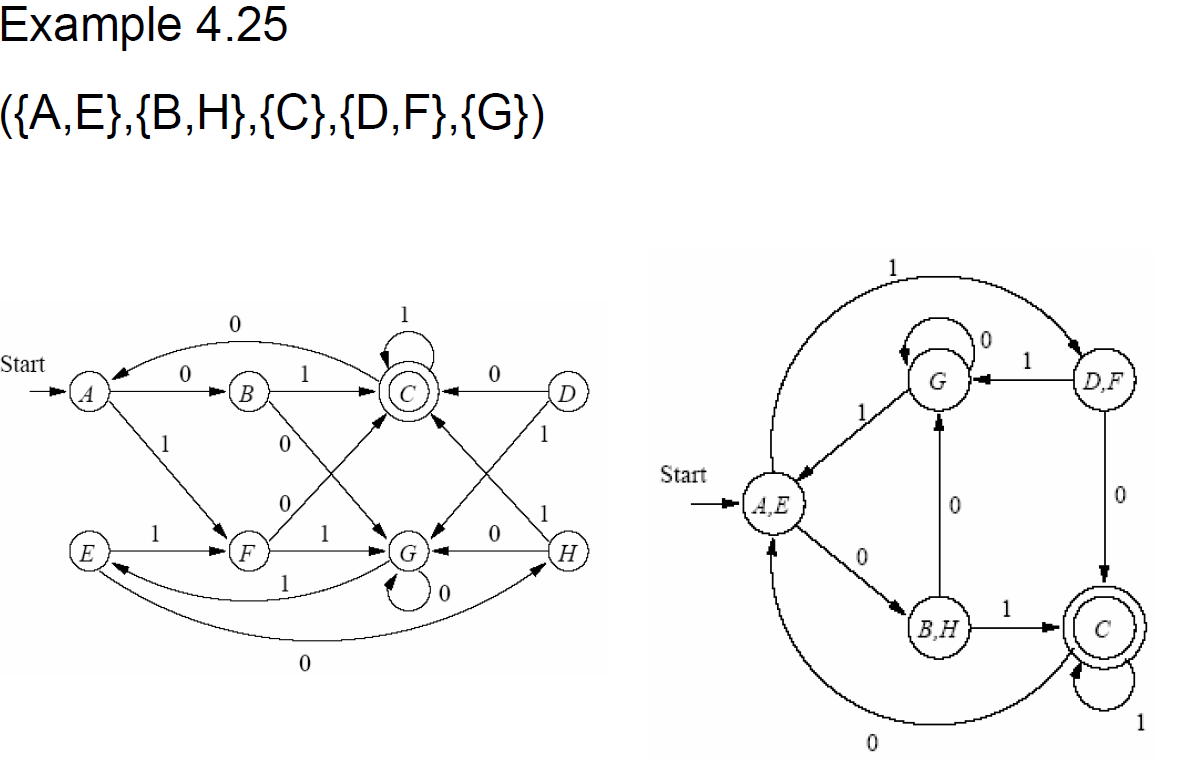